WIOA Title I Programs: Encouraging Young Adults to Continue Education
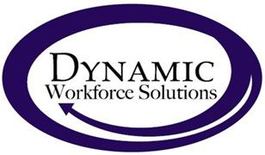 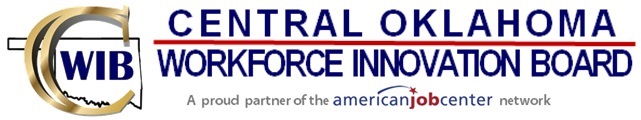 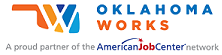 Workforce Innovation and Opportunity Act (WIOA)
1973: CETA (Comprehensive Employment and Training Act)
1982: JTPA (Job Training Partnership Act)
1998: WIA (Workforce Investment Act)
2014: WIOA (Workforce Innovation and Opportunity Act)

Workforce Partnership offers Equal Access and Equal Opportunity employment and programs. Auxiliary aids or accommodations are available upon request for those with a disability.
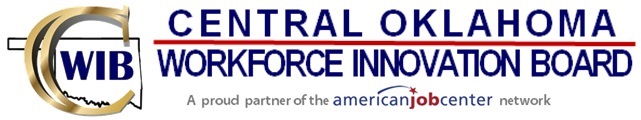 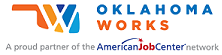 ELIGIBILITY DOCUMENTATION
Information we must verify and document varies by the type of services, and typically includes (but is not limited to) the following:

U.S. Citizenship or Eligibility to Work in the U.S.
Date of Birth
Social Security Number
Selective Service Registration (18+ years old males only)
Proof of barrier to employment and/or education
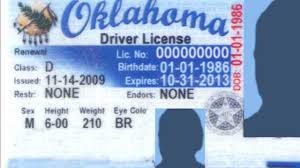 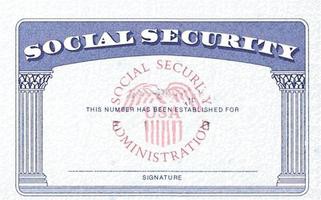 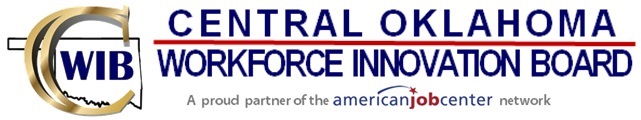 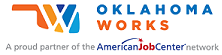 Young Adult Program
We work with youth that are 16-24 years old, out of school, and have a barrier to employment and/or education. These barriers include: 
High School Dropout
Age of compulsory attendance and has not attended school for at least the most recent complete school year calendar quarter
Individual with a disability 
An offender
Homeless or a runaway
In foster care or has aged out of foster care
Pregnant or parenting
High school graduate who is low income AND either an English Language Learner or is basic skills deficient
Low income AND has a parent or guardian who is currently or was previously incarcerated with a felony
Low income AND has a parent or guardian who lacks a high school diploma or equivalency
Low income AND has attended a chronically under-performing school listed on the State Department of Education website
Low income AND has poor work history
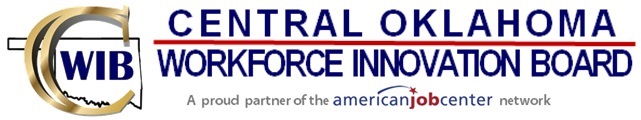 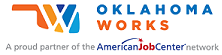 Adult Program?
Adult WIOA Program:
18 years of age and up, 
Low Income or Public Assistance Recipient, and/or
Veteran or Spouse of a Veteran
Dislocated Worker WIOA Program: 
18 years of age and up, 
Recently terminated/laid off and eligible for Unemployment Compensation, or 
Plant Closure/Substance Layoff (TAA), or 
Formerly Self Employed and is unemployed due to natural disaster or economic conditions
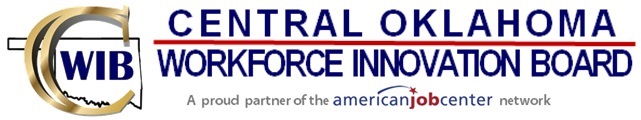 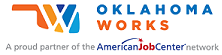 How to Get Started
Call or visit one of our Workforce Centers and ask for the WIOA Program
If in Oklahoma County, then potential participants are required to go to orientation prior to being scheduled for enrollment (est. 1 hour)
If an Adult or Dislocated Worker is in Oklahoma County, then they will be required to attend Get Prep’D, as well, prior to being scheduled for enrollment. They will be scheduled for this after orientation.
Enrollment will require participants to bring i-9 documents and proof of eligibility barrier, complete career assessments, complete a test of adult basic education (youth), and complete paperwork (est. 2-3 hours)
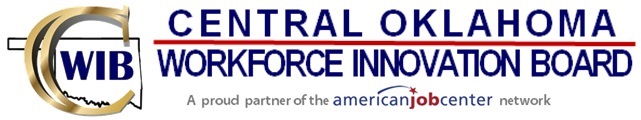 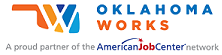 Services – Partnerships are Crucial
Career Guidance
Occupational Skills Training
Supportive Services (Incentives included for youth)
Work Experience/On-the-Job Training
Labor Market Information
Follow-up Services


Tutoring 
Alternative Secondary School Offerings
Leadership Development Opportunities
Financial Literacy Education
Entrepreneurial Skills Training
Dynamic Futures
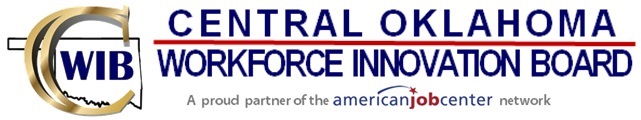 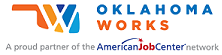 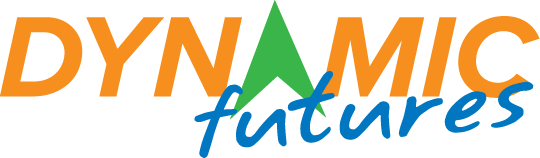 Dynamic Futures
Daily One-On-One Coaching 
Resume Writing
Job Search Strategizing
Job Application Training
Portfolio Building
Employment Assessment Training
Interview Skill Building 
Dressing For Success In The Workplace
HR Basics
Financial Literacy
Leadership, Ethics & Diversity Education
StrengthsFinders™ Training
Paid Internships/Work Experience
Job Placement & Retention Assistance
Participation Incentives
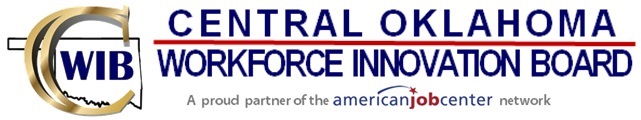 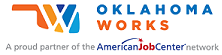 What Occupations are in Demand?
The Central Oklahoma Workforce Innovation Board gives guidelines on occupations and industries that are in demand in Central Oklahoma. 

www.cowib.org
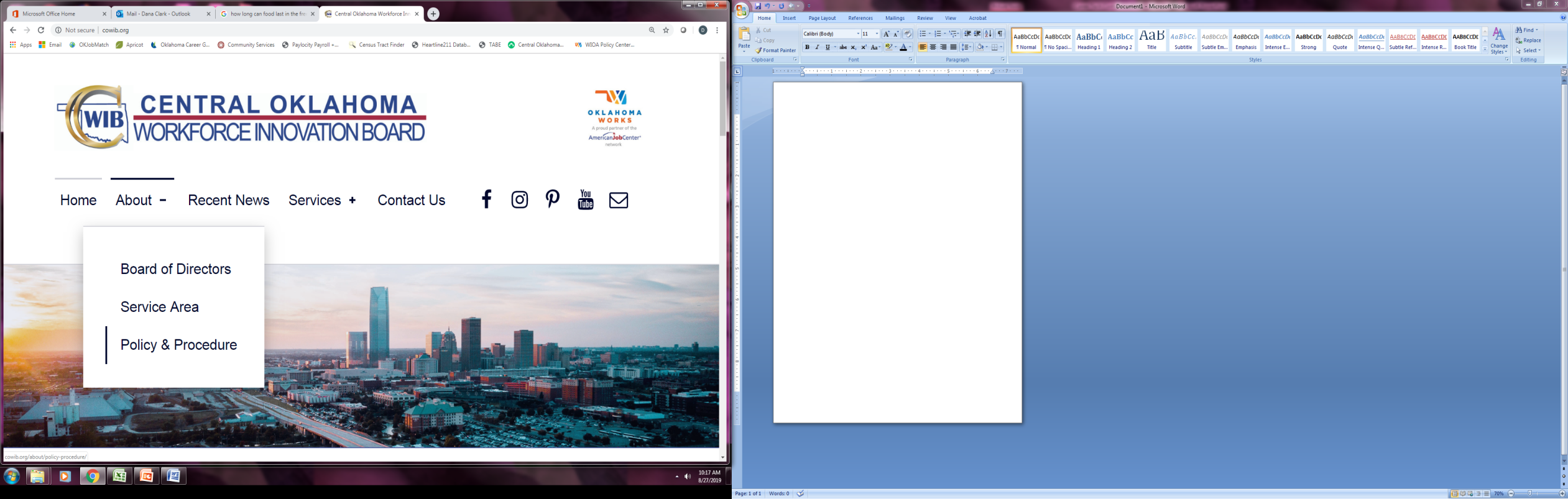 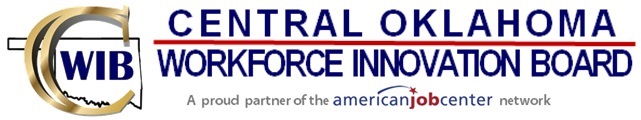 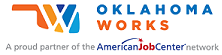 Demand Occupations (cont.)
Demand Industries: 

Aerospace and Defense 
Agriculture and Biosciences 
Energy 
Information and Financial Services 
Transportation and Distribution 
Health Care and Social Assistance 
Accommodation and Food Services 
Government 
Retail Trade 
Construction 
Manufacturing 
Professional, Scientific, and Technical Services 
Management of Companies and Enterprises 
Finance and Insurance 
Educational Services 
Administrative and Support and Waste Management and Remediation Services 
Transportation and Warehousing 
Arts, Entertainment, and Recreation 
Utilities 
Wholesale Trade
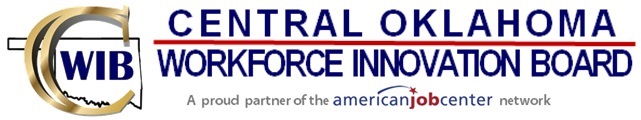 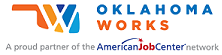 What Programs are Approved at Your School?
www.okjobmatch.com
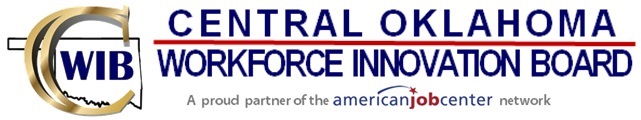 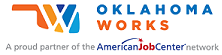 Approved Programs (cont.)
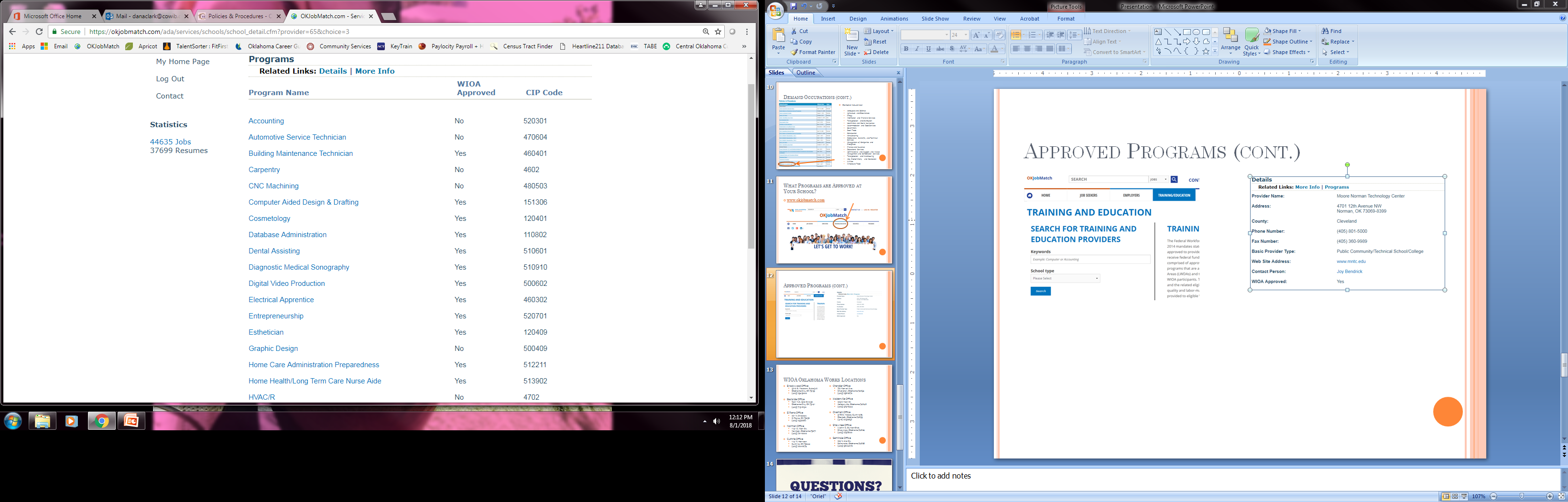 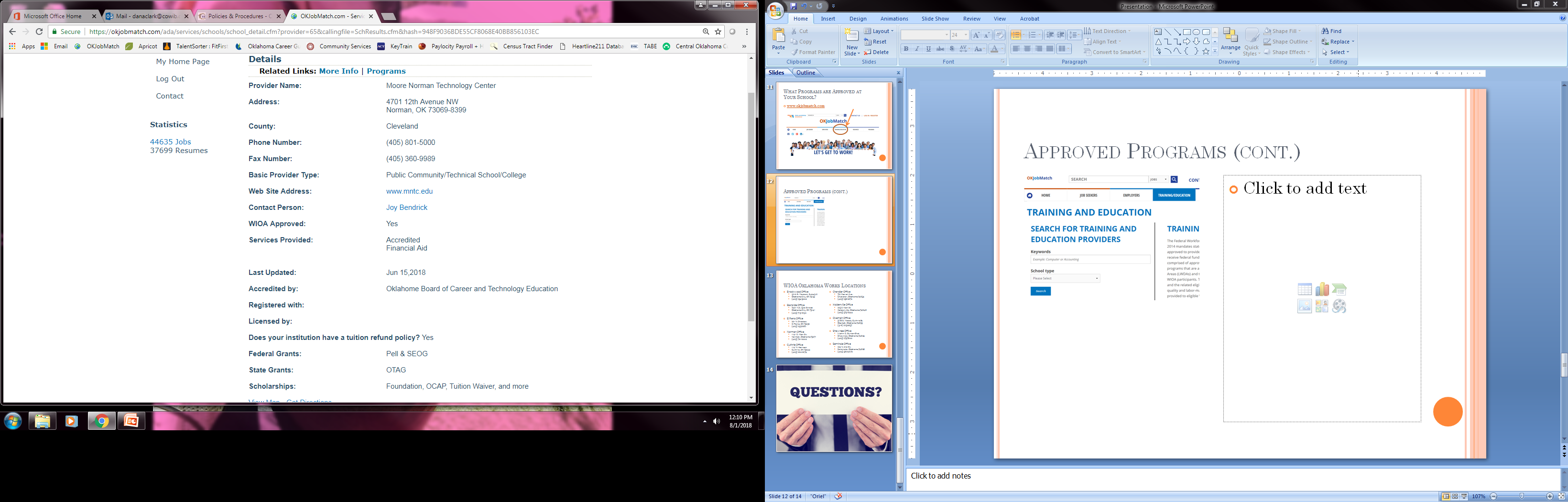 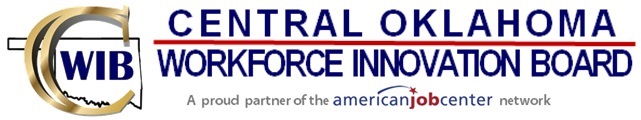 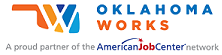 WIOA Oklahoma Works Locations
Brookwood Office
9210 S. Western, Suite 9-A
Oklahoma City, OK 73139
(405) 234-5000 

Eastside Office
7401 N.E. 23rd Street
Oklahoma City, OK 73141
(405) 309-3700

El Reno Office
210 N. Choctaw
El Reno, OK 73036
(405) 295-2282

Guthrie Office
114 W. Harrison 
Guthrie, OK 73044
(405) 260-2674
Chandler Office
722 Manvel Ave.
Chandler, Oklahoma 74834
(405) 258-2870 

Holdenville Office
205 E Main St
Holdenville, Oklahoma 74848
(405) 379-7444 

Shawnee Office
2 John C. Burton Blvd.
Shawnee, Oklahoma 74804
(405) 275-7800

Seminole Office
229 N. 2nd St.
Seminole, Oklahoma 74868
(405) 382-4670
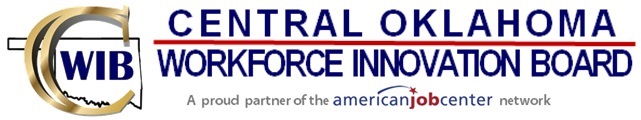 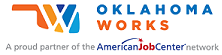 Contact Information
Dana Clark
Youth Coordinator
7401 NE 23rd St
Oklahoma City, OK 73141
405-309-3700 x 100
danaclark@cowib.org

Feel free to call or email for more information.
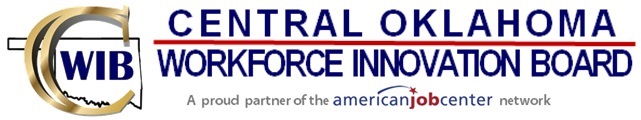 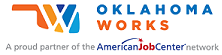